Getting your Record Book Started
The AET
Step 1
Logging in:
Go to theaet.com and sign in choosing “student”
Chapter number for Judson is TX0188
Username is Capitalized first initial and first letter of last name then lowercase rest of last name
Example Jane Doe would log in using JDoe
Password will be the same as username. (Please do not reset your password!)
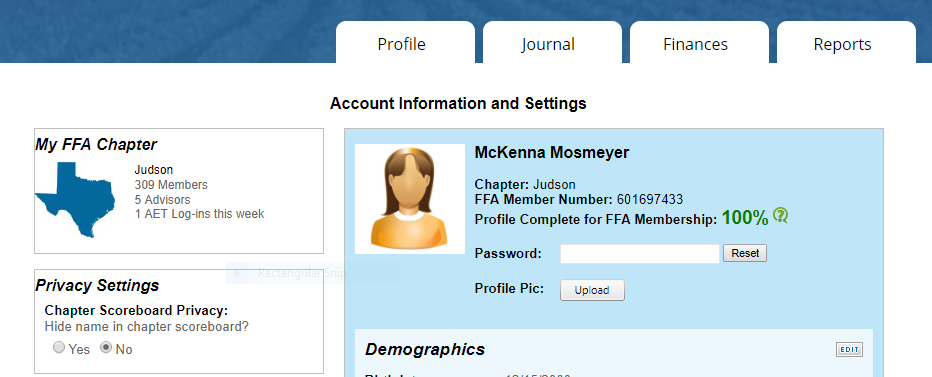 Step 2 & 3
Go to PROFILE
Click on the gears icon (manage/edit your personal profile)
Fill out ALL sections of the profile.
You should have a 100% in the box with your name when you are done.

Go back to PROFILE
Click on the books icon (record your class schedule)
Click “Add Class”
Find your class UNDER THE CORRECT YEAR AND TEACHER
Once you found your class click “Add”
You need to do this for every class and year you have been in ag.
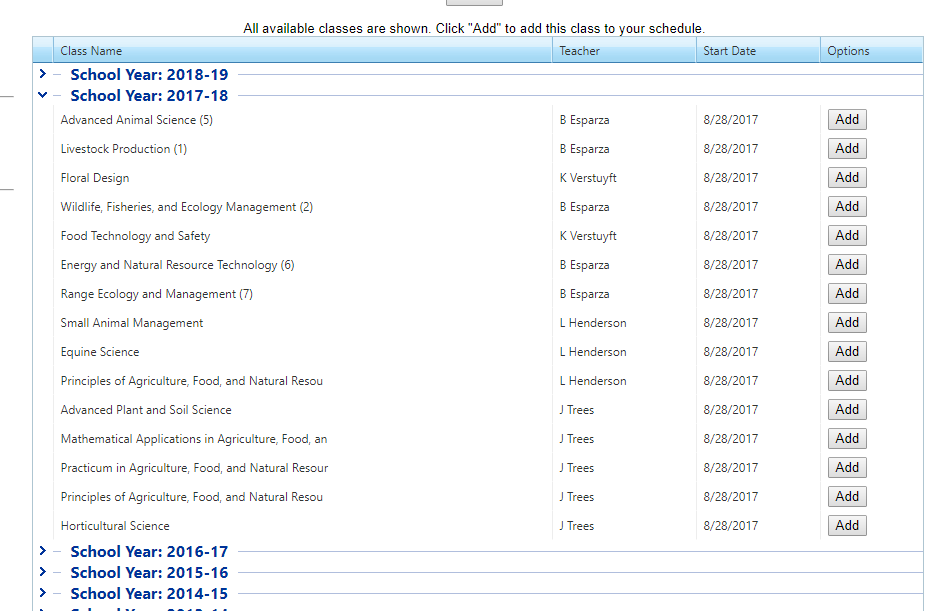 Step 4
Go back to PROFILE
Click the pencil and paper icon (manage your resume information)
Enter in the years you got your degrees
Enter awards and competition success (Herdsmans, star awards, fundraisers, etc…)
Enter any certifications (hunter ed, CPR, vet tech, floral, master gardner)
Enter Memberships (FFA, NHS, 4-H, etc. )
Enter other accomplishments

THENNNNNN…….
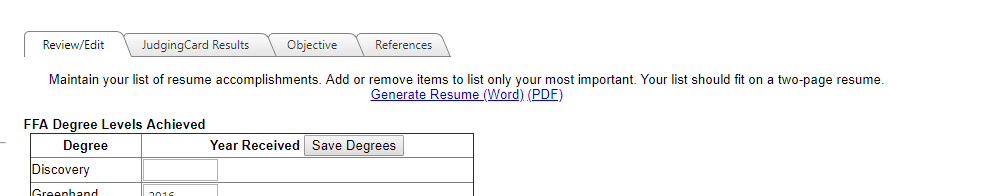 Step 4 Continued…..
At the top of the resume page there are 4 tabs.
Click Objective
Write a statement that describes your career goals. It should follow the format “My objective is to…..” then hit SAVE.
Example: “My objective is to graduate high school and attend Tarleton State University to get my agriculture education degree and minor in wildlife and fisheries. “

Click References
Fill in with AT LEAST 3 with the Name, Address, phone and email.
For example:Mrs. John Doe, Anywhere High School, Guidance Counselor100 E. Main StreetHershey, PA 12345Office: 123-456-7891Email: jdoe@anywherehs.org
Step 5- THE SAE……..
On the profile tab in the middle column under “Your Activities” click “Project/Experience Manager”
To add an SAE project, click add new
The name must describe the project. 
If you have goats, the name will be Market Goat 2018.
The Level is Individual
SAE type:
If an animal project  Entrepreneurship/ownership
If a agriculture job  Paid Placement
Experience Category
Animal Systems
Subcategory = choose the animal you are raising
Click SAVE
You will create a different SAE for every type and year of animal shown!!
Step 6- SAE Continued
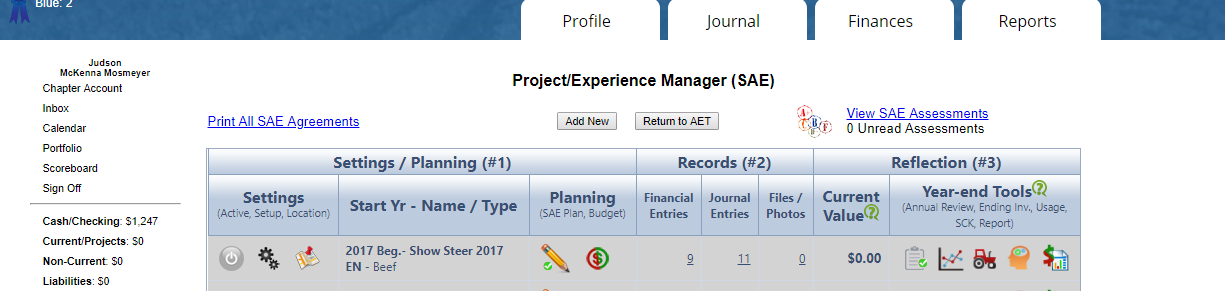 Click the pencil icon on the project/experience manager screen
This is where you will outline all the details of your project.
PLEASE READ THE INSTRUCTIONS. YOU CAN LITERALLY COPY AND PASTE AND FILL IN THE BLANKS.
Fill out the description, time investment, financial investment.
Next slide covers Learning Objectives
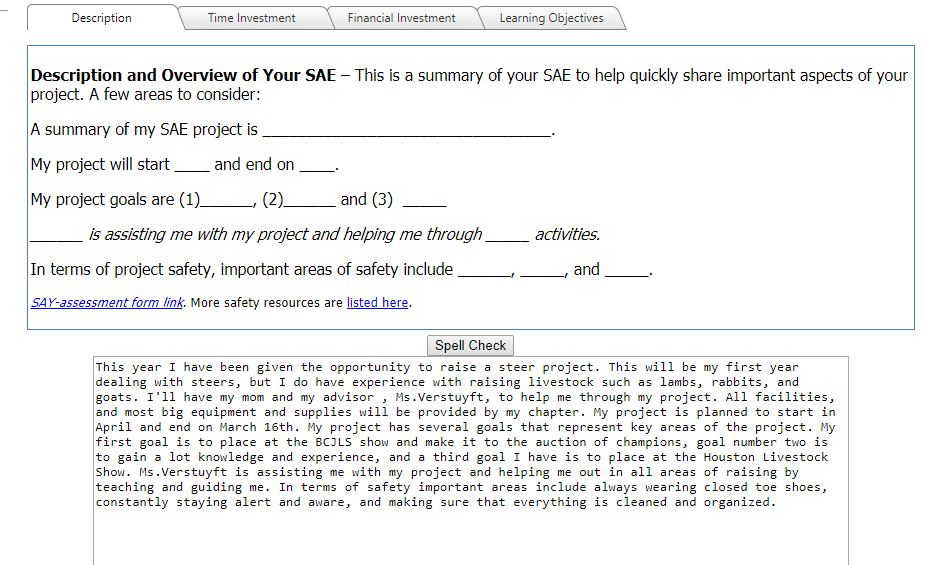 Step 6 SAE’s Continued
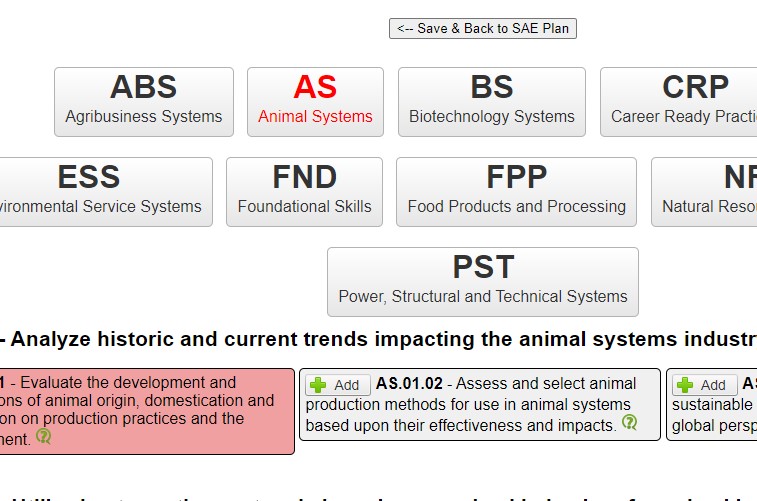 Click “Learning Objectives” tab
Click the + add new item
Choose “Animal Systems”, then choose 3 topic3 you are going to learn about.
Example for learning how to feed you would click the one about nutrition 
Then Save and Back to SAE plan
In the learning objectives box write “I will learn how to develop rations for my animal”
Step 7 - Journal
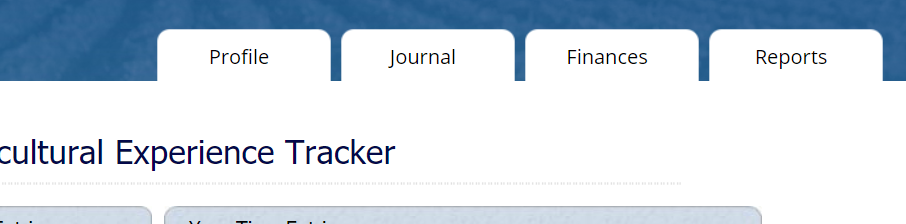 Click the “Journal” tab at the top
Click time in your AET projects.
Enter the date of the time you’re journaling
Experience  choose the SAE you are journaling about
Activity  Animal systems, then choose the category that relates most to what you did the most.
How much time you spent doing these activities
Supervision  who is in charge of your barn?
You can do one journal entry per week! Just choose one day of that week, and put all the activities and hours in one entry.
Step 8- Finances
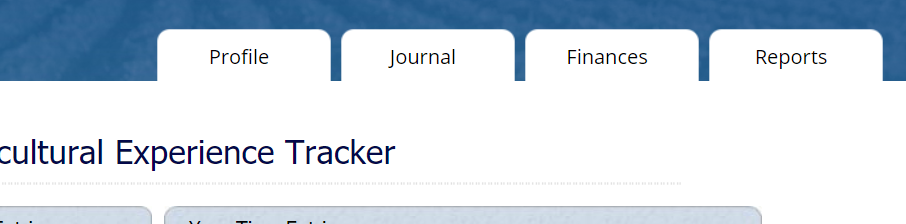 Click on the “Finances” tab at the top
To put in expenses such as feed click SAE cash entries.
Then click enter cash expense.
Fill in the date of the purchase.
You are basically doing one receipt per transaction. You cannot put multiple vendors (St. Hedwig, Tractor Supply) on one entry.
Vendor/Payee  St. Hedwig, Tractor Supply, (Who did you pay??)
Choose the SAE/Experience
Choose the type (Feed, medicine, entry fee, etc.)
Enter the amount
In the memo put how many bags, lbs, tubs, etc. 
Example (1 halter, or 7 bags 50 lbs each)
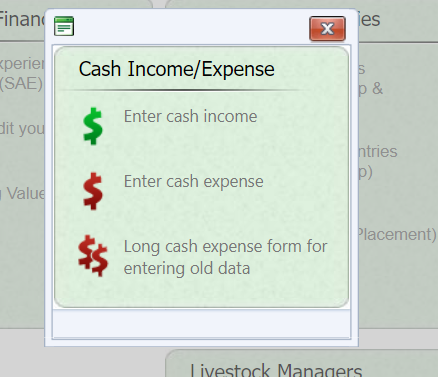 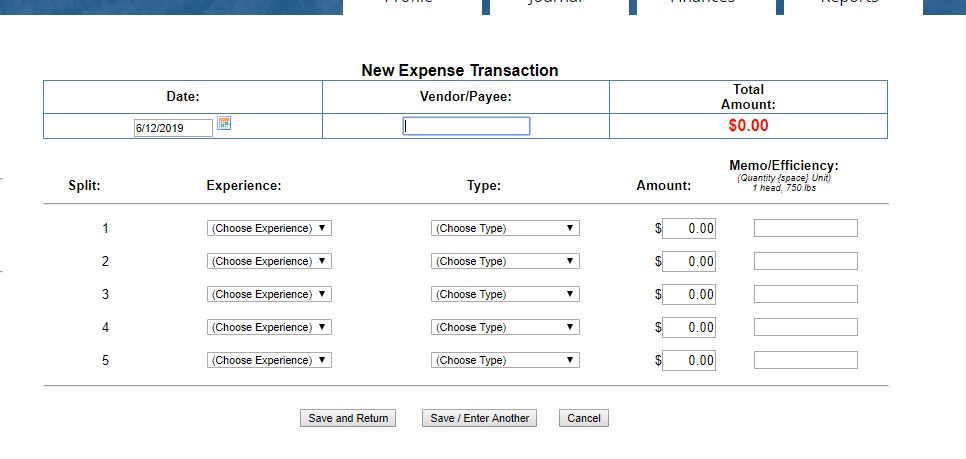 Step 9- The Animal Purchase
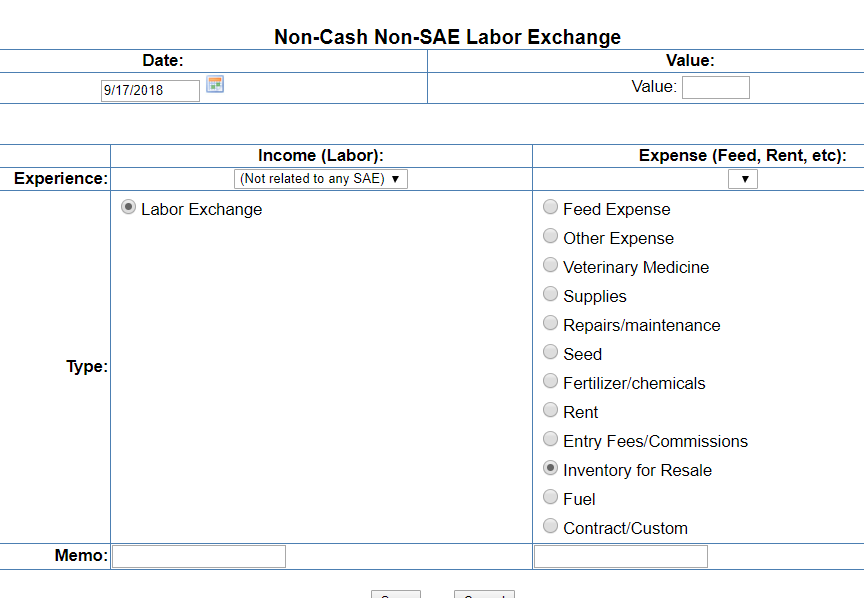 Click the “Finances” tab
Click non-cash income/expense
Click SAE labor exchange
Enter date of purchase
Choose the experience
Enter how much in value
In MEMO under Income
Did chores, worked for parents, etc.
Under Expense
Click inventory for resale
In Memo put 1 head of (whatever animal you are raising.)
Step 10 - Income
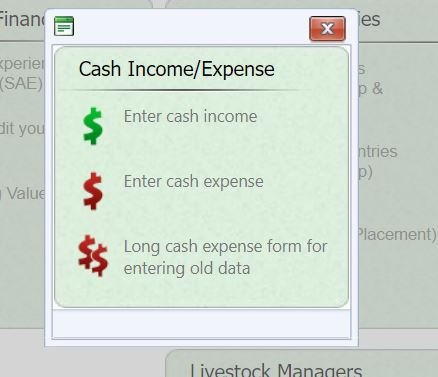 Hopefully you had a good year and you made sale, or at least sold your pig to Seguin Cattle Company or one of the major shows. You need to show this in your record books.
Click on the “Finances” tab.
Click SAE Cash entries.
Click Enter cash income.
Vendor/Payee  Seguin Cattle Company, Breeder, San Antonio (Whoever paid you)
Choose the SAE/Experience
Choose the type (Cash sale, scholarship, stockshow sale)
Enter the amount
In the memo put what for. 
Example (1 head, 120 lbs; 1st place, class 3; etc.)
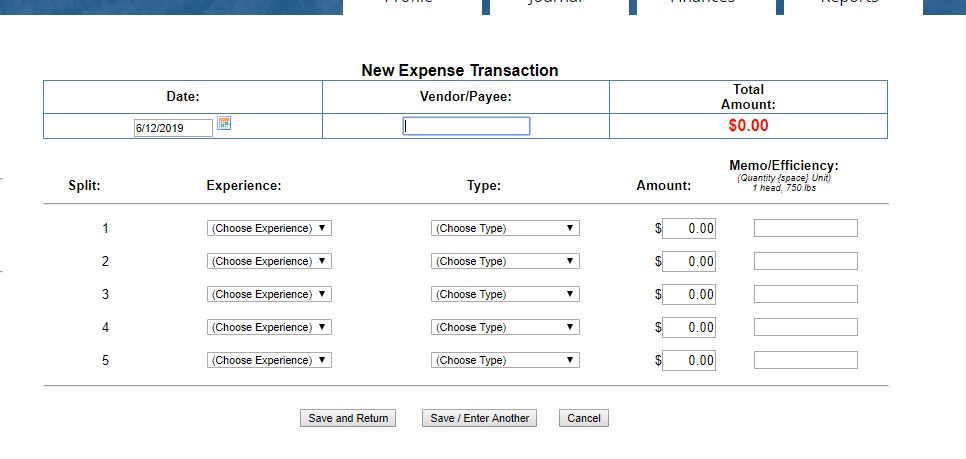 Step 11 – Finishing and Summary
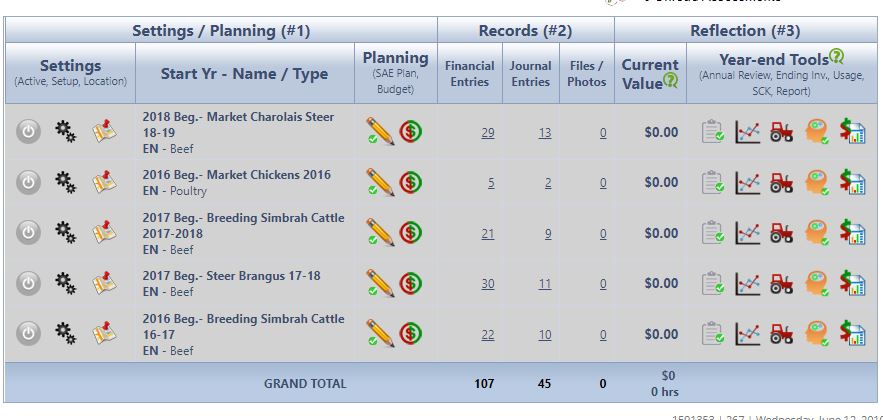 Click “Journal” tab, then Project/SAE manager. 
Your pencils should all have a green check if you have finished them, and you should have entries for both finances and journals. 
Next click the clipboard. 
Each box put a 1 for numeric quantity.
For description, the first box will be what you knew before or what you want to learn.
The second box will be what you actually learned.
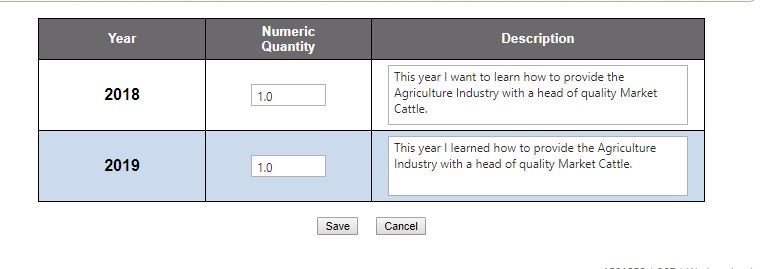 Step 11 – Finishing and Summary
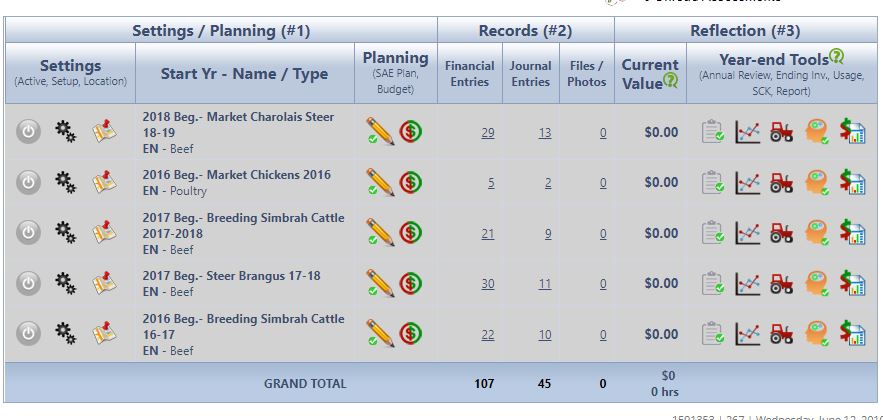 Once you finish all the clipboards, you can do the heads.
Click the yellow head. 
You will need to click edit for each statement. 
Then, say how each planned activity resulted. Here are some examples.
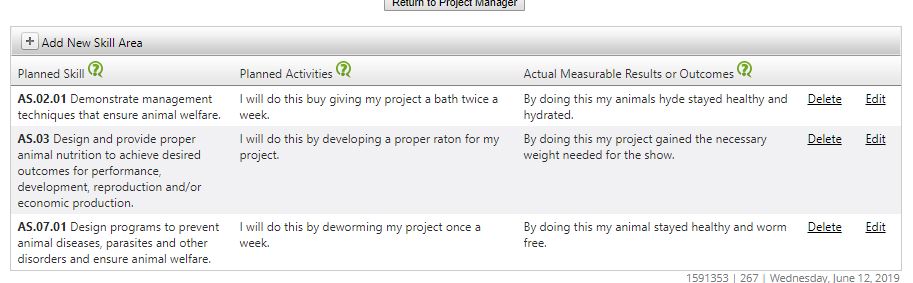 Step 12 – Community Service
Click “Journal” tab
Click “Time in your Community service activities”
Fill in date that you did the service.
Fill in group served. (for example Lions club or First Baptist Church)
Describe what you did. (“I volunteered by….)
Time, how many hours you served.
Does not have to only have been done with the FFA
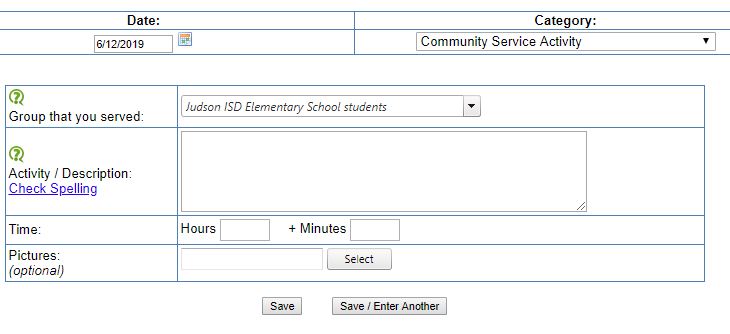 Step 13 -
Click “Journal” tab
Click “Time in Competion activities”
Fill in date of competition
Fill in Activity (Example Area Quiz LDE)
Choose Type (Dairy cattle, Entomology, etc.)
Choose Level (invitational, area, district, etc.)
Fill out description of what you did
Fill out the time you were there.
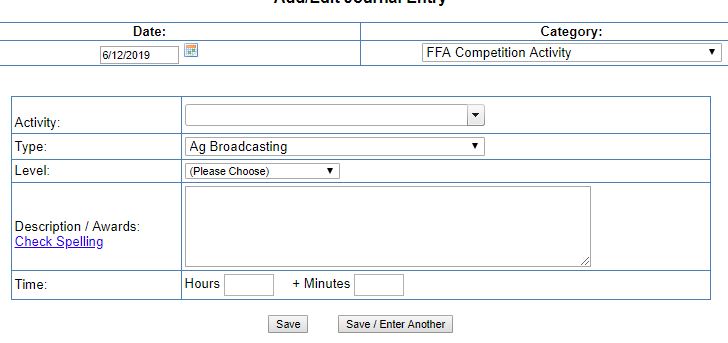 Step 14 – Time in FFA Activities
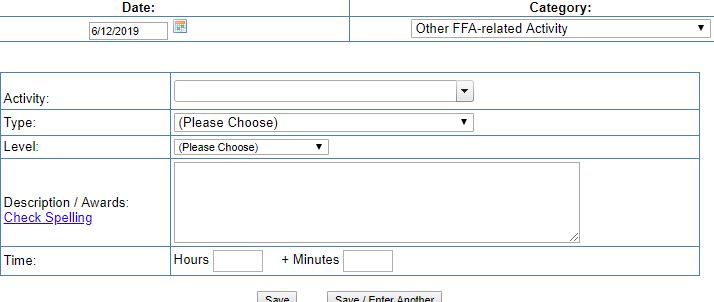 Click “Journal” tab
Click “Time in other FFA activities” (stock shows, conventions and meetings)
Fill in date of activity
Fill in activity (Houston Livestock Show, Area 7 Convention, District Leadership Lab, etc.)
Choose level (Major stock shows are State, Bexar County is District)
Fill in description
Fill in time
Required Items!
Yay! You are done! Go through this checklist to make sure you have everything.
Profile 100% done
All ag classes recorded
Resume updated (Degrees, objective statement, 3 references)
All SAE projects entered in the manager.
All SAE plans (pencils) completed. (Description, time investment, financial investment, and 3 learning objectives)
All SAE’s have financial entries. (Need to show animal purchase, barn fee, validation tag, entry fees, feed for time had, any income, and show animal going)
All SAE’s have journal entries (At least 1 per month of having the animal)
All the clipboards are filled out correctly and have green checks
All heads are filled out correctly and have green checks
All community service has been recorded
All FFA activities have been recorded
All competition activities have been recorded.
Once you think you are done, you need to contact Mrs. Esparza and she will then tell you what you need to work on, or will check you off the completed list.